Continuum of Care Program:Solicitation of Comment on Continuum of Care FormulaDocket No. FR5476N044
Clyde Barr
Policy Analyst
cbarr@mainehousing.org
207.624.5772
Current PPRN Calculation
Combination of
The formula used to award ESG program grant funds and
CDBG funds
Current CDBG “dual formula” system:



Larger of the two calculations assigned, less a pro rata reduction*
*ensures the total amount allocated is within the amount appropriated for funding
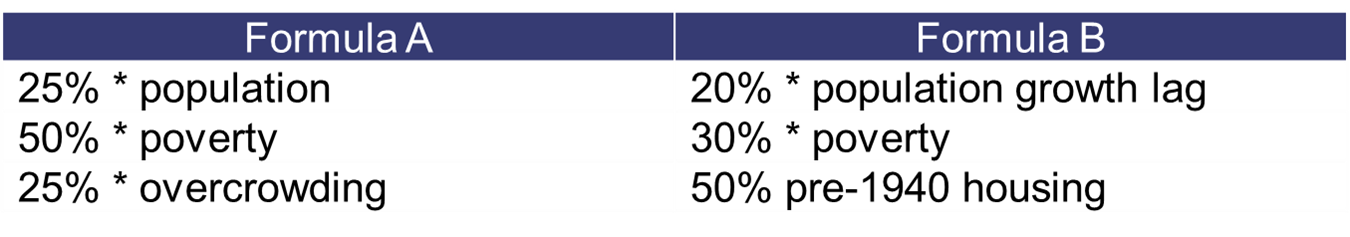 [Speaker Notes: Emergency Solutions Grants (ESG)
Community Development Block Grants (CDBG)

Under current PPRN formula, after a .2 set aside for US Territories and insular areas
75% of total CoC allocation is distributed to ESG entitlement communities (generally large metro cities and urban concentrated)
Remaining 25% of CoC allocation is distributed to ESG non-entitlement communities 

Portland only ESG entitled community in Maine (ESG Entitled Principle City)

Auburn: CDBG-MC (ESG Non-Entitled CDBG Principal or Metropolitan City)
Bangor: CDBG-MC (ESG Non-Entitled CDBG Principal or Metropolitan City)
Biddeford: CDBG-MC (ESG Non-Entitled CDBG Principal or Metropolitan City)
Lewiston: CDBG-MC (ESG Non-Entitled CDBG Principal or Metropolitan City)
Cumberland County: CDBG-UC (ESG Non-Entitled CDBG Urban County)]
Previous Comments
Not representative of the number of individuals & families experiencing homelessness in their geographic area

CDBG formula was not appropriate for PPRN
Disliked the reliance on “urban blight” as reflected in the age of the housing stock
predominantly from western States, counties, and cities

Opposed to reductions for renewal projects
Developing New PPRN Formulas
HUD sought to maintain the basic structure
Data sources need to be:
Relevant
Accurate
Timely
Readily available
Chose not to incorporate PIT directly
Used average of two years
[Speaker Notes: Relevant – to measuring homelessness 
Accurate – correct in all details
Timely – of the moment
Readily available – attainable for all jurisdictions 
WHY NO PIT
Not all CoCs use the same methodology
Not all CoCs conduct annual PIT count
Direct inclusion of PIT counts into an allocation formula may create perverse incentives against objective PIT count methodologies
HUD used an average of two years of PIT count data
Helped quantify the relevance of potential formula factors measuring homelessness 
Insulated potential formulas from limitations of directly including PIT counts
Using factors correlated with PIT count, proposed formulas mitigate the risk of data fluctuations in PIT counts that may be less prevalent]
Overview of Proposed Formulas
Goal: to approximate the actual homeless need in communities 

Diminished reliance on annual PIT

Pre 1940s housing & Overcrowding not included
Overview of Proposed Formulas
[Speaker Notes: Overcrowding and pre 1940s housing not included in new formulas

Affordability gap: measures the gap between the demand for and supply of rental units that are both available and affordable to ELI renter households

Rent burdened ELI households: ELI households that pay more than 30% of income for housing.

Rental units: renter occupied units

Hybrid factor: combination of Rent burdened ELI households & Rental units – 
calculated by multiplying the number of rent-burdened ELI households by the ratio of: the jurisdiction’s percentage of renter occupied units divided by the national percentage of renter occupied units

All data from ACS & Comprehensive Affordability Strategy (CHAS)]
FORMULA WEIGHTS			PEARSON’S CORRELATION
10% * population				No significant correlation
15% * poverty				.153
25% * affordability gap			.310
25% * rent-burdened ELI Households	.336
25% * rental units				.444
34% of CoCs funding could decrease between $307 - $25,955,807
[Speaker Notes: Pearson’s correlation 
a measure of the linear correlation between two variables X (population etc. . .) and Y (average 2 year PIT count), giving a value between +1 and −1 inclusive, where 1 is total positive correlation, 0 is no correlation, and −1 is a negative  correlation
Calculated by HUD

Not based on 75/25 ESG Entitled/non entitled split – HUD is interested in removing this split

Baseline allocation calculated as: ((Total CoC PIT Count/National PIT Count)*Total Funding)]
FORMULA WEIGHTS			PEARSON’S CORRELATION
25% * poverty				.153
25% * affordability gap 			.310	
25% * rent-burdened ELI Households	.336
25% * rental units				.444
35% of CoCs funding could decrease between $646 - $25,410,952
FORMULA WEIGHTS			PEARSON’S CORRELATION
25% * population				No significant correlation
25% * poverty	 			.153	
50% * hybrid				.393
37% of CoCs funding could decrease between $406 - $25,701,362
[Speaker Notes: Hybrid is a combination factor of rental units & rent-burdened ELI Households]
FORMULA WEIGHTS			PEARSON’S CORRELATION
25% * poverty				.153
25% * affordability gap 			.310	
50% * hybrid factor			.393
37% of CoCs funding could decrease between $8,279 - $22,436,373
A Deeper Look. . .
100 Largest PIT 
38% - 44% of CoCs see decreased funding
Mean PIT: 4,075
Median PIT: 2,165

100 Smallest PIT
23% - 26% of CoCs see decreased funding
Mean PIT: 189
Median PIT: 185
[Speaker Notes: Top 100 PIT Max			Top 100 PIT Min
NY-600 New York City CoC 75,323		SC-503 Myrtle Beach, Sumter City & County CoC 1,319
Formula A  -18%			Formula A 20% 
Formula B -17%			Formula B 27% 
Formula C -11%			Formula C 24%
Formula D -0.3% 			Formula D 14%

Bottom 100 PIT Max			Bottom 100 PIT Min
IL-501 Rockford/Winnebago, Boone Counties CoC 327	MD-510 Garrett County CoC  9
Formula A -14%			Formula A 70%
Formula B -13%			Formula B 69%
Formula C -16%			Formula C 51%
Formula D -14% 			Formula D 75%]
Big Picture of “Alt” Formulas
[Speaker Notes: Region 1: Northeast
Division 1: New England – CT, ME, MA, NH, RI, & VT
Division 2: Mid Atlantic – NJ, NY, & PA
Region 2: Midwest
Division 3: East North Central – IL, IN, MI, OH, & WI
Division 4: West North Central – IA, KS, MN, MO, NE, ND, SD
Region 3: South
Division 5: South Atlantic – DE, FL, GA, MD, NC, SC VA, DC, & WV
Division 6: East South Central – AL, KY, MS, TN
Division 7: West South Central – AR, LA, OK, TX
Region 4: West
Division 8: Mountain – AZ, CO, ID, MT, NV, NM, UT, & WY
Division 9: Pacific – AK, CA, HI, OR, & WA

*Puerto Rico & other US territories are not part of any census region or census division]
FORMULA WEIGHTS			PEARSON’S CORRELATION
15% * poverty				.153
15% * pre-1940 housing			.113
20% * affordability gap			.310
50% * hybrid				.393
37% of CoCs funding could decrease between $8,531 - $18,982,831
[Speaker Notes: Inclusion of pre-1940s housing 

Overcrowding (.277) has similar result – might be multicollinearity 

Multicollinearity
is a phenomenon in which two or more predictor variables in a multiple regression model are highly correlated, meaning that one can be linearly predicted from the others with a substantial degree of accuracy.

Problem with pre-1940s housing
Decreases over time – especially if it is a static measurement
A dynamic measurement would be “housing stock 75+ years old”]
Including pre-1940s housing has a positive impact in the northeast and a negative impact in the west and south Atlantic
[Speaker Notes: Have not found any formula that PCoC has the potential for gaining funding over previous year]
“Alt” Formulas vs. Custom
[Speaker Notes: Nationally % of CoCs losing funding is consistant]
HUD wants to know our thoughts:
[Speaker Notes: The four proposed formula options
Factors and corresponding weights
Dual or multi-formula system
On language that would prevent a CoC from losing more than a certain portion of their PPRN
Other comments on CoC formulas
Including should they keep 75/25 split or adjust it]
Thoughts on. . .
The four proposed formula options

More than 1/3 of CoCs could see funding decrease with all proposed funding formulas

New England & Mid-Atlantic states are disproportionately affected
Thoughts on. . .
Factors and corresponding weights

Including pre-1940s housing increases funding in the

Models with the hybrid factor have the most CoCs that could lose funding

There is not a one size fit all
Thoughts on. . .
DUAL OR MULTI-FORMULA SYSTEM

Support a dual or multi-formula system

Regional differences should be accounted in funding system
Pre-1940s housing
Variable’s impact will decrease with time
Thoughts on. . .
language that would prevent a CoC from losing more than a certain portion of their PPRN

YES – HUD should adopt language that would prevent a CoC from losing more than X% of its funding
Thoughts on. . .
Other comments on CoC formulas

ESG 75/25 split should be discontinued
Other comments on CoC formulas

ESG 75/25 split should be discontinued
[Speaker Notes: PCoC has best funding within these formulas
However 45% - 51% of CoCs nationally see funding decline 
HUD has indicated interest in removing this split
Open to other ways to target densely populated urban areas
NYC/LA/Houston see funding increase
Chicago/DC/Philly see finding decrease]
Thoughts on. . .
Other comments on CoC formulas

Declining importance of annual PIT a good idea

Hypothesis, including more robust count data from new HUD Performance Metric 3 (number of homeless persons) could:
Smooth out funding discrepancies 
Provide a truer picture of need
Questions?